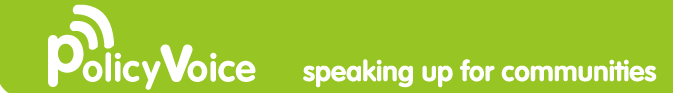 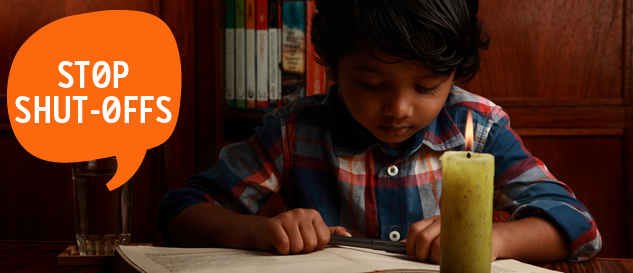 Addressing the Health Impacts of Utility Shutoffs
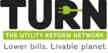 This project is generously funded by The San Joaquin Valley Health Fund and The California Endowment
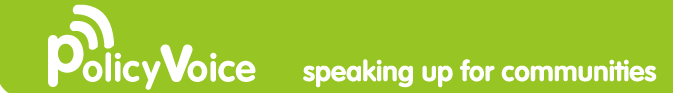 Background
In 2015, shutoffs reached a shocking high with about 817,000 households shut off for non payment.
		Over 2 million people – mostly children

Health impacts include increased risk for pneumonia, flu, bronchitis, colds, heat stroke, hypothermia and hyperthermia

Additionally: sanitation issues, dangerous heating and lighting practices, financial tradeoffs including foregoing healthy food, medicine and other necessities
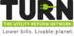 PolicyVoice is a project of TURN
2
[Speaker Notes: Examples of issues we raised re the RSA:
Tried to have it apply to basic service which must still be tariffed under statute
30 day notice requirement for modifications absent
Violated information/disclosure requirements by directing customers to the massive, unintelligible “Guidebook” for terms/conditions
Mandatory binding arbitration provision
Limitations of liability
AT&T revised its RSA & eliminated many of the objectionable features]
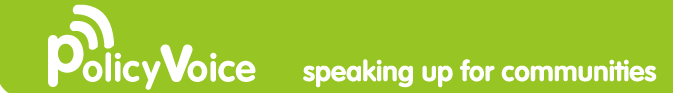 Addressing the Health Impacts of Utility Shutoffs
Demographic Analysis
GIS mapping
Participatory Research
Survey
Storytelling and Narrative work
Mini-documentaries
Policy Advocacy
Ratepayer mobilization
Reframing shutoffs as a public health issue
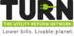 PolicyVoice is a project of TURN
Page 6
CA Public Utilities Commission
Commissioners serve 6-year staggered terms.
The CPUC regulates privately owned telecommunications, electric, natural gas, water, railroad, rail transit, passenger transportation, and in state moving companies.
CPUC Proceedings: Investigations, Rulemakings, Applications, & Complaints.
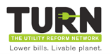 Page 6
Utility Companies In CA
Regulated by a local Board of Directors or other elected officials
Regulated by the CPUC
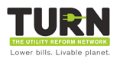 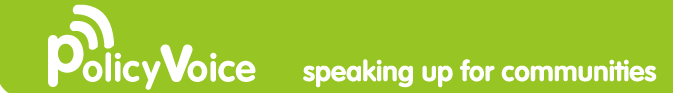 6
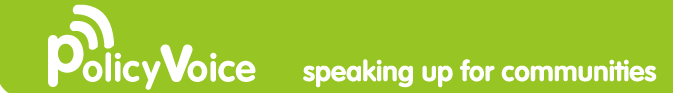 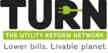 PolicyVoice is a project of TURN
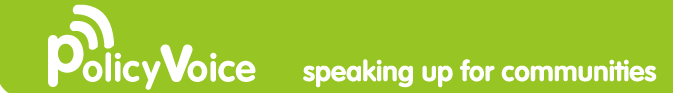 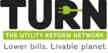 PolicyVoice is a project of TURN
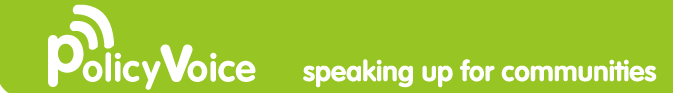 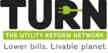 PolicyVoice is a project of TURN
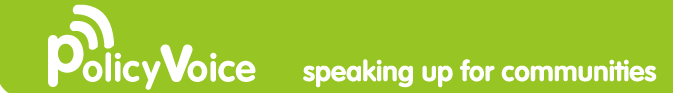 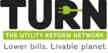 PolicyVoice is a project of TURN
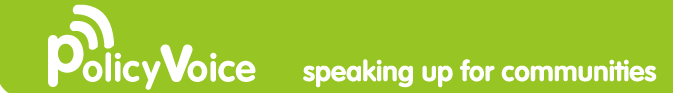 The Complaint Process for a Shutoff
Yes
Yes
Yes
No
No
No
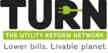 PolicyVoice is a project of TURN
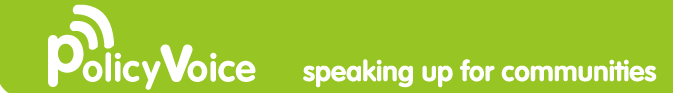 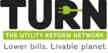 PolicyVoice is a project of TURN
Consumer Rights and Protections
Rights and Protections Against Power Shut-offs
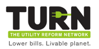 Payment Plans
If you can’t pay your electric or gas bill, ask for a payment plan.
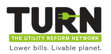 What Shouldn’t A Customer Pay
1) They have been back-billed more than 3 months
2) They have been coerced into paying someone else’s bill.
3) Meter or  Billing errors
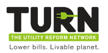 CPUC Low-Income Programs
The CPUC is responsible for administering Low-Income Programs (also known as Public Purpose Programs).
FERA (Family Electric Rate Assistance)
Energy Savings Assistance Program
CARE (CA Alternative Rates for Energy)
Medical Baseline
Federal Low-Income Programs
LIHEAP
Page 20
Financial Assistance Programs
For All Utility Customers:
LIHEAP (requires proof or citizenship)
REACH (administered by the Salvation Army)
For PG&E Customers:
Energy Assistance Fund
For SCE Customers:
For SoCalGas Customers:
Gas Assistance Fund  (one time grant)
Neighbor-to-Neighbor Fund
For SDG&E Customers:
Each program has different eligibility requirements.
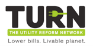 Page 19
Filing A Complaint
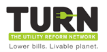 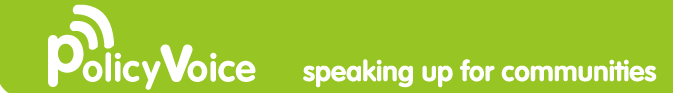 Group Exercise
What does Medical Baseline cover?

What should Medical Baseline cover?

Under what circumstances should people NEVER be shut off?
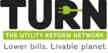 PolicyVoice is a project of TURN